Promovarea unui site noupeGoogle Search
Mihai Voiculescu
mihaiv@intersys.ro
http://www.twitter.com/mihaivoiculescu
9 Martie 2010
Orange Concept Store
Google Search
Optimizare OnSite
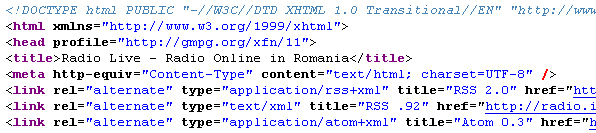 Optimizare OffSite
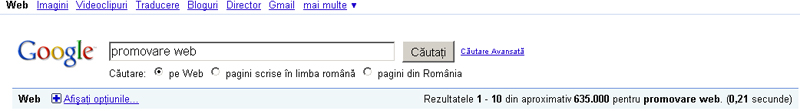 Promovarea unui site nou pe Google
Mulţumesc pentru atenţia acordată

Mă puteţi contacta oricând la
mihaiv@intersys.ro
Sau pe twitter la
twitter.com/mihaivoiculescu